Das Wetter
Wie ist das Wetter heute?
Wie wird das Wetter morgen?
Es ist sehr heiss.
Es ist sehr kalt.
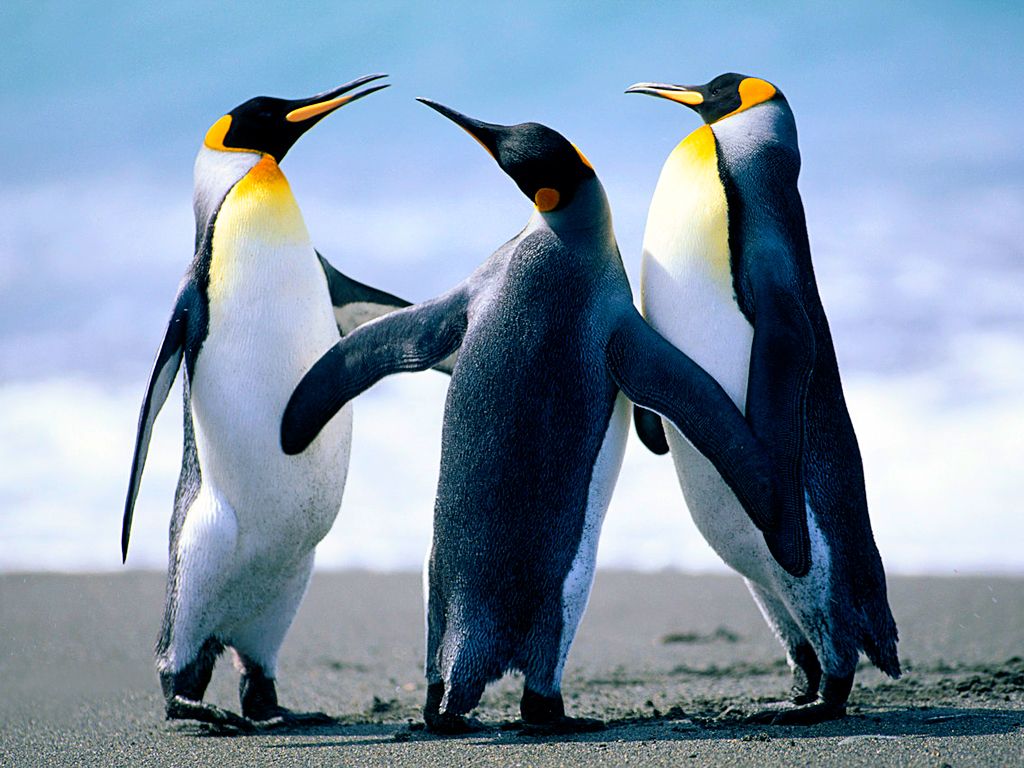 Die Tulpen blühen.
Die Blumen sind schön.
Es ist Frühling.
Die Sonne scheint.
Es ist sehr kalt und windig aber die Sonne scheint.

Es ist Winter.
Es schneit.
Die Luft ist frisch und kalt.
Es ist windig.
Es regnet nicht.  Es gibt keinen Regen!  Wir brauchen Regen!  Ich brauche Wasser.  Es ist zu heiss!
Wasser?  Ich brauche Wasser!
Es ist nass.  Ich brauche einen Regenschirm  und Gummistiefel.
Es regnet.
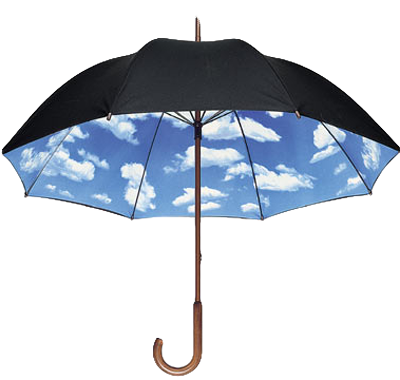 Der Regenschirm
Wo ist mein Regenschirm?
Ich brauche einen Regenschirm!
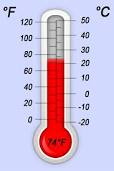 Was ist die Temperatur?
Wie viel Grad haben wir heute?
Es ist 78 Grad Fahrenheit.
Es ist 24 Grad Celsius.
Wie ist das Wetter in diesem Bild?
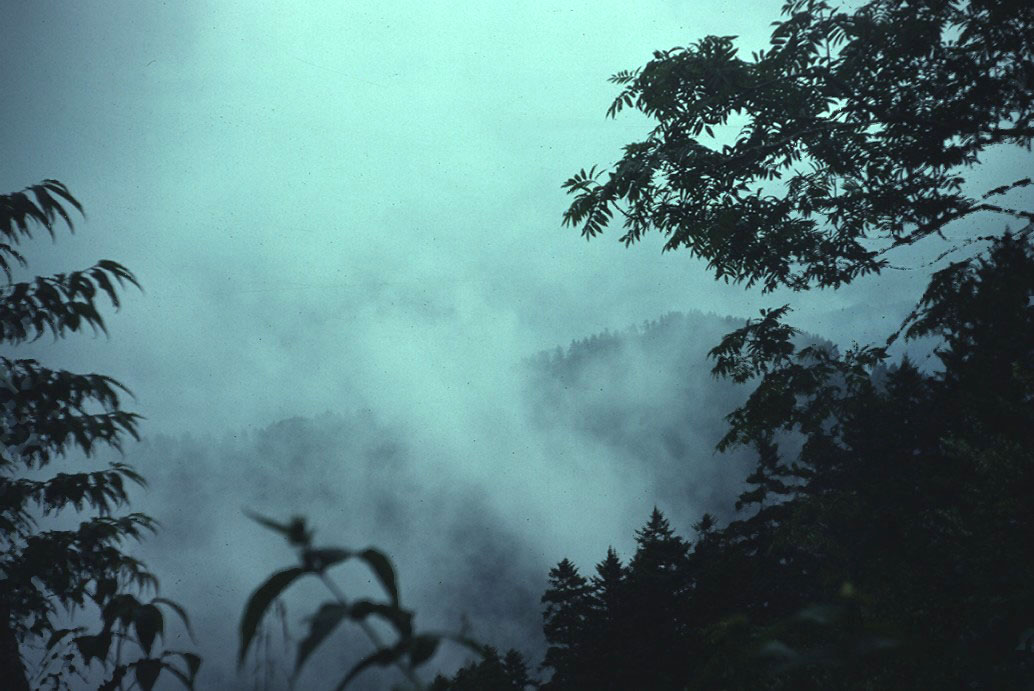 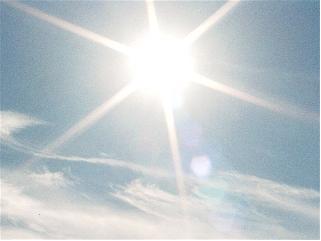 Wie ist
das Wetter
hier?
Wie ist das Wetter in Deutschland im Winter?
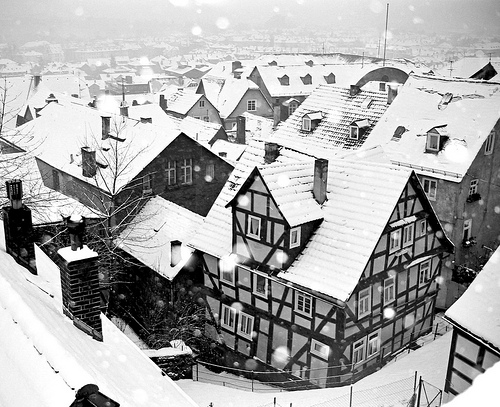 Wie ist das Wetter im Sommer in der Schweiz?
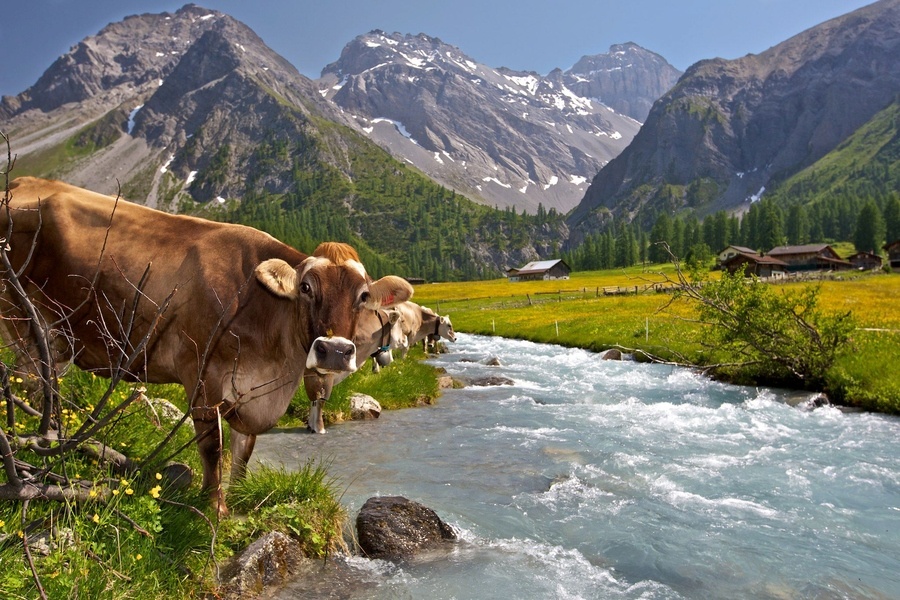 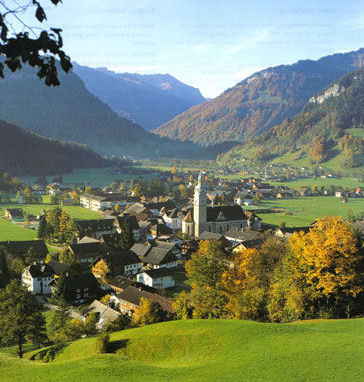 Wie ist das Wetter 
im Fruehling 
in Osterreich?
Wie ist das Wetter im Herbst in Liechtenstein?
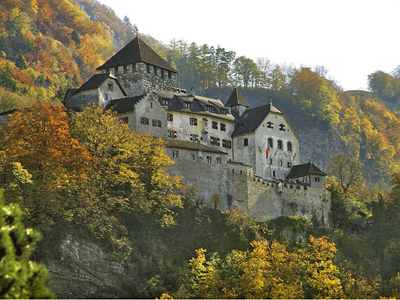 Arbeite mit einem Partner!
Partner Eins:  Wie ist das Wetter in Deutschland im Winter?
Partner Zwei:  Das Wetter ist kalt und es schneit.

Partner Zwei:  Wie ist das Wetter in Frankreich im Sommer?
Partner Eins:  _______________________________.

Partner Eins:  Wie ist das Wetter in der Schweiz im Frühling?
Partner Zwei:  _______________________________.

Partner Zwei:  Wie ist das Wetter in Irland im Herbst?
Partner Eins:  _______________________________.

Partner Eins:  Wie ist das Wetter in Texas im Sommer?
Partner Zwei:  _______________________________.
Arbeite mit einem Partner!
Using the question from the previous slide (Wie ist das Wetter in ____ (insert country, city, state) im _______ (insert season).

*Don’t forget countries like Schweiz and Türkei have to be said as “in der Schweiz” & “in der Türkei”.

Australien			Österreich
Kanada			Belgien	
Mexiko			Kalifornien	
Brasilien			Schweden
China				Norwegen
Japan				Luxemburg
Russland			Bulgarien